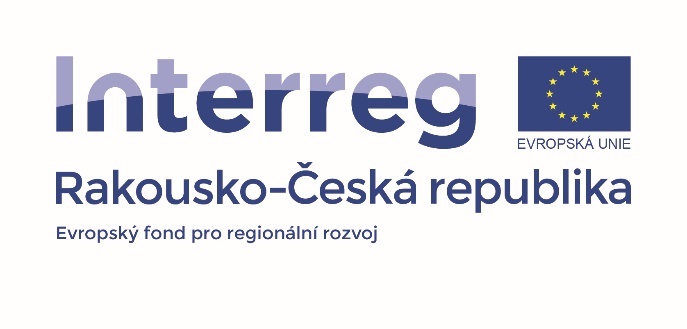 OBRÁZKY Z HISTORIE 
KPF-02-252
Hlavním cílem projektu je seznámení veřejnosti s historií oblastí Podpálaví (Mikulovsko, Břeclavsko, Lednicko-valtický areál) a rakouského Wienviertelu. 
V rámci projektu budou pro veřejnost organizovány aktivity jako jsou výstavy, workshopy pro děti a mládež s atraktivním programem. V závěru projektu bude vydána také publikace (komiks), která připomene společnou historii obou oblastí. 
Doba realizace projektu je od 01.10.2021 do 30.10.2022
www.at-cz.eu
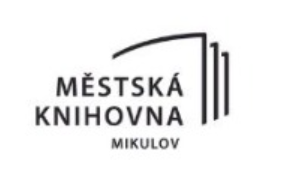 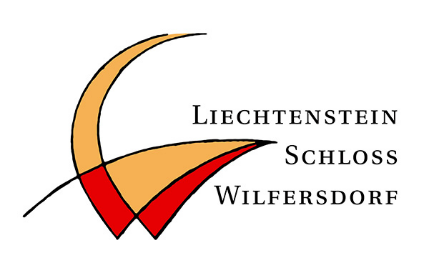 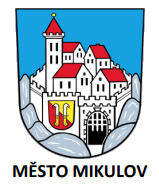 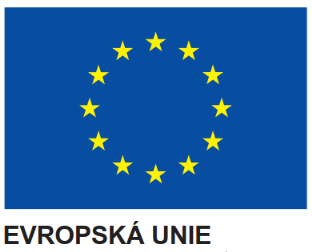 Spolufinancován z prostředků Evropského fondu regionálního rozvoje